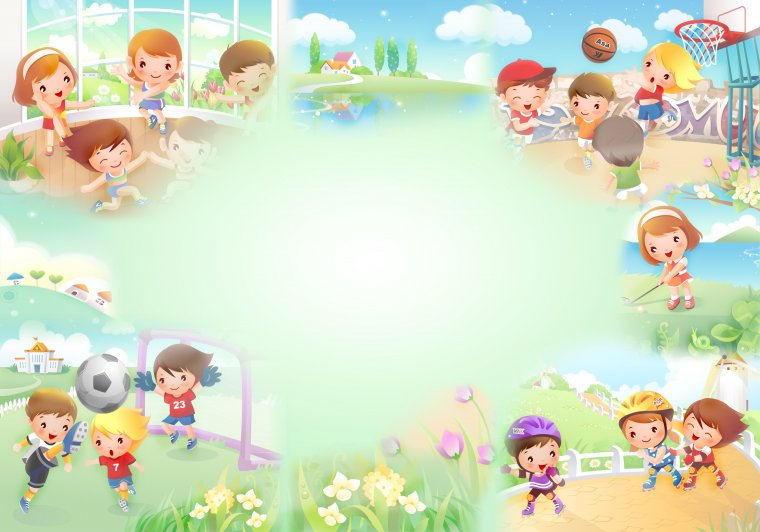 КВН«Юмористическая ассамблея здоровья»
1
Подготовила: Воспитатель Катаева Д.А
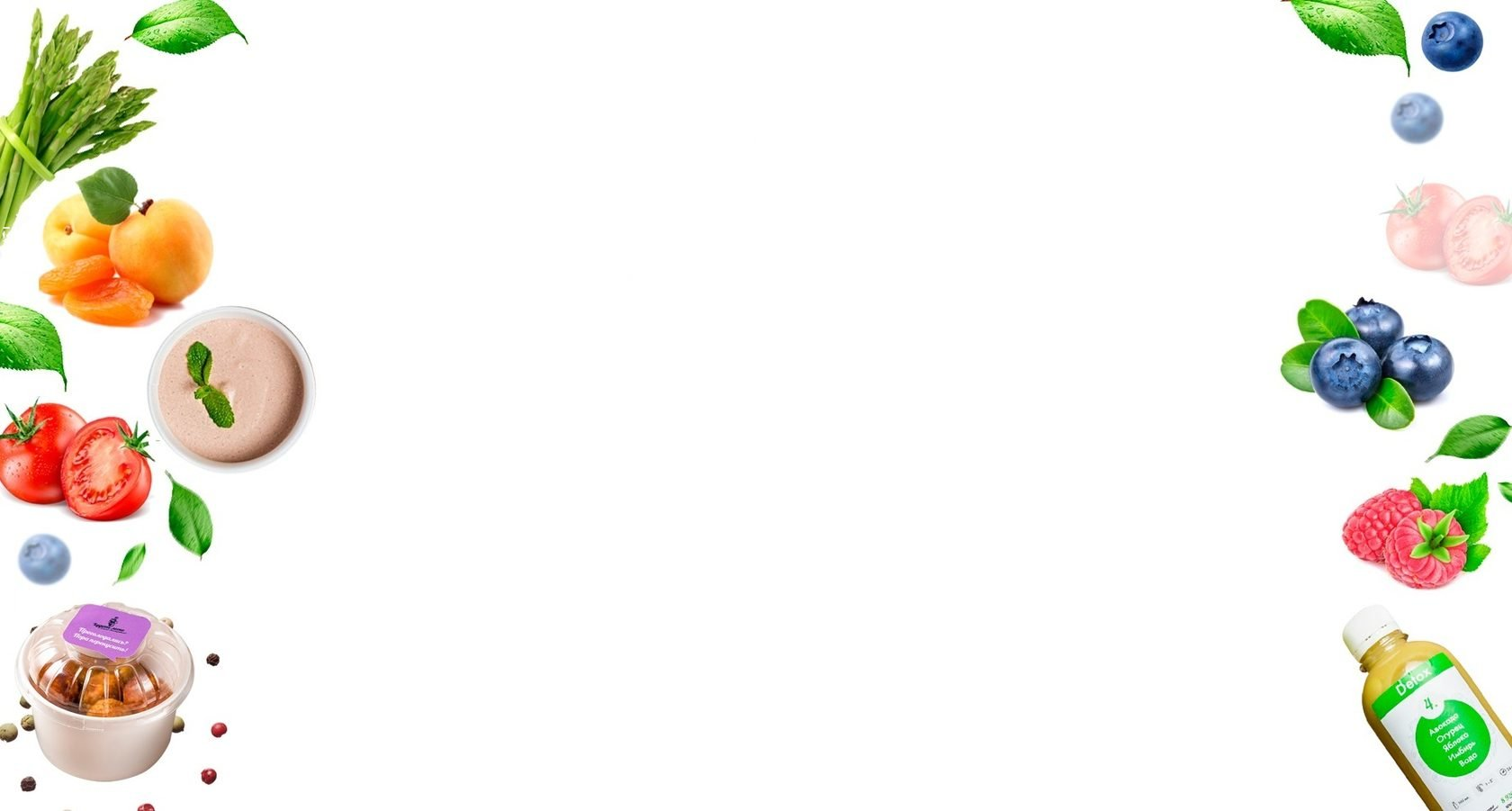 Цель: формирование у детей осознанного отношения к своему здоровью и навыков здорового образа жизни.
Задачи: 
	Закреплять знания детей о правилах личной гигиены, правильном питании, пользе физической активности и других аспектах здорового образа жизни; 
	Развивать коммуникативные навыки, умение работать в команде; 
	Воспитывать ответственное отношение к своему здоровью.
2
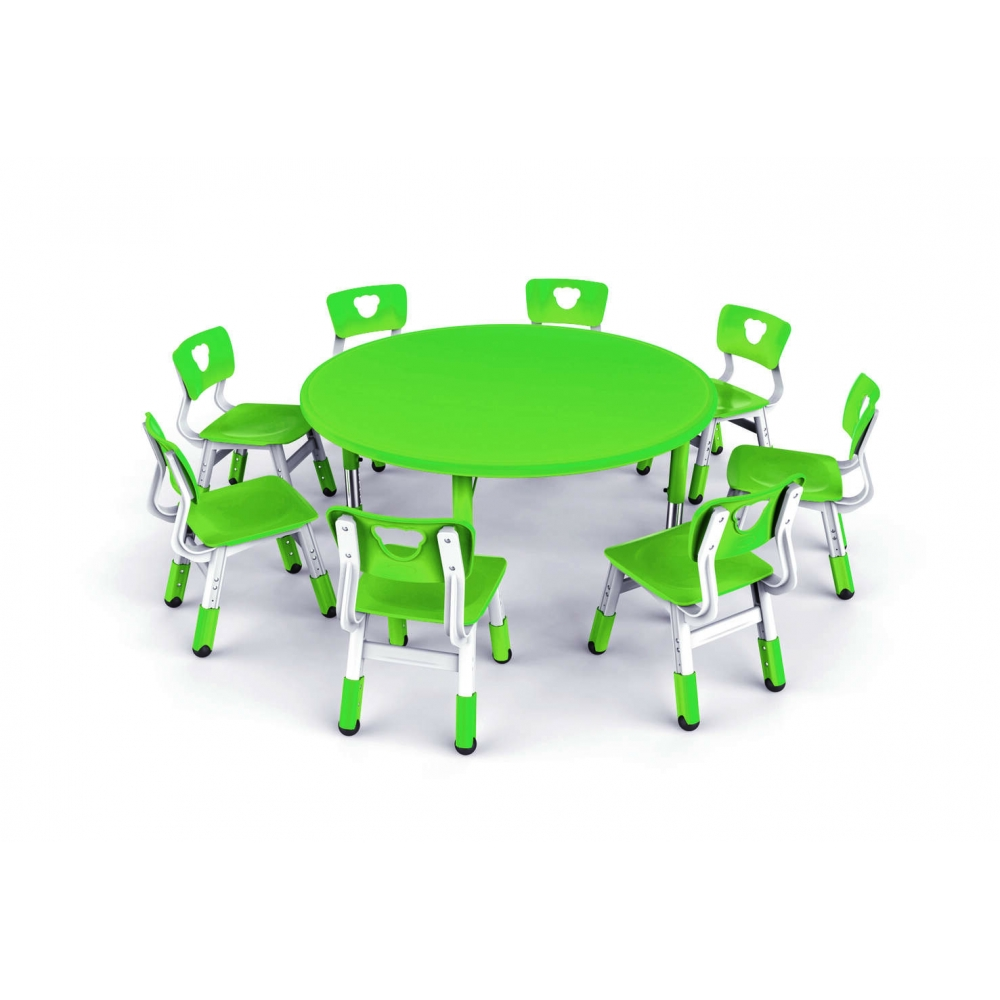 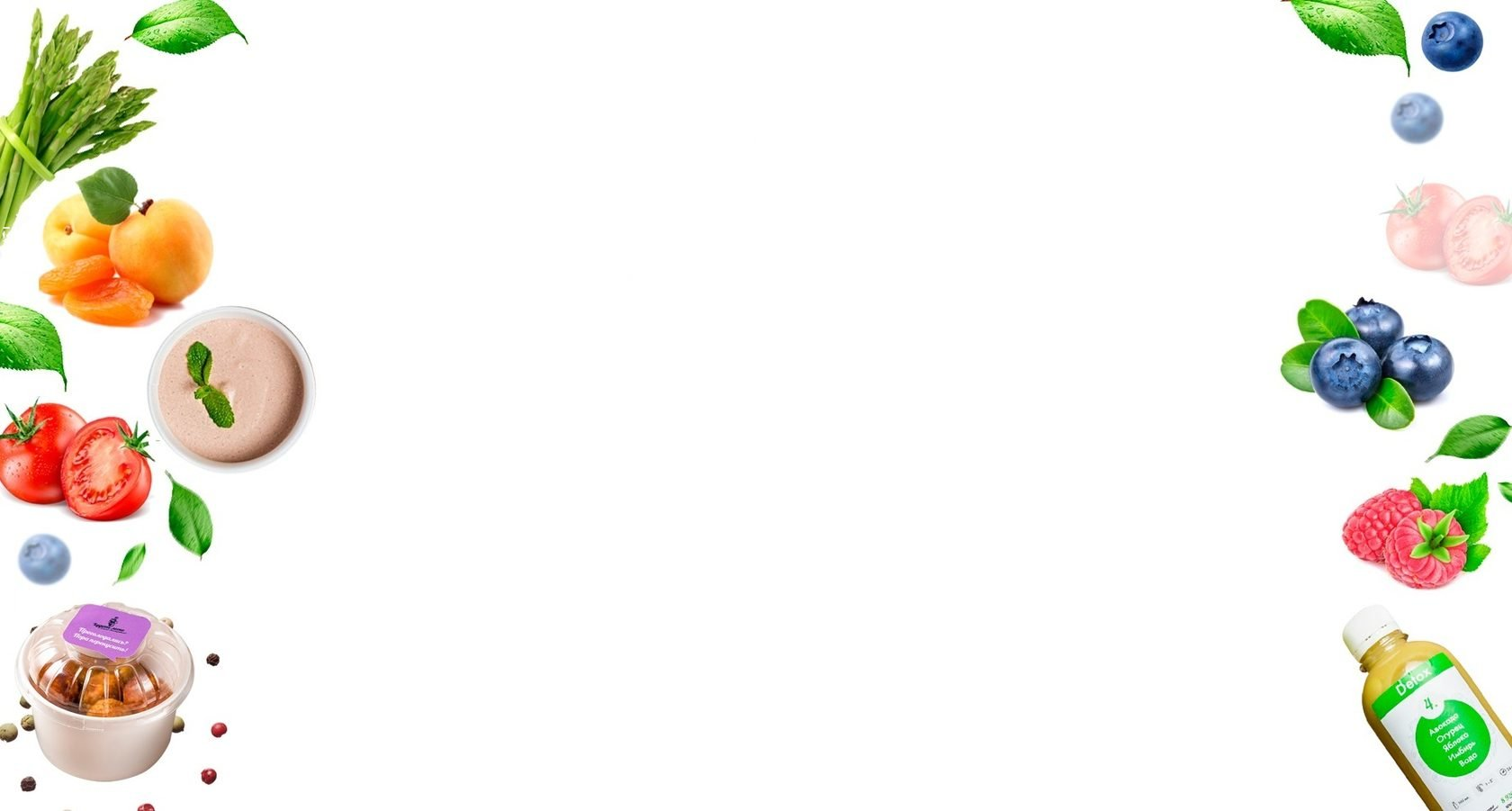 1 стол- команда 
«Весёлые доктора»
1
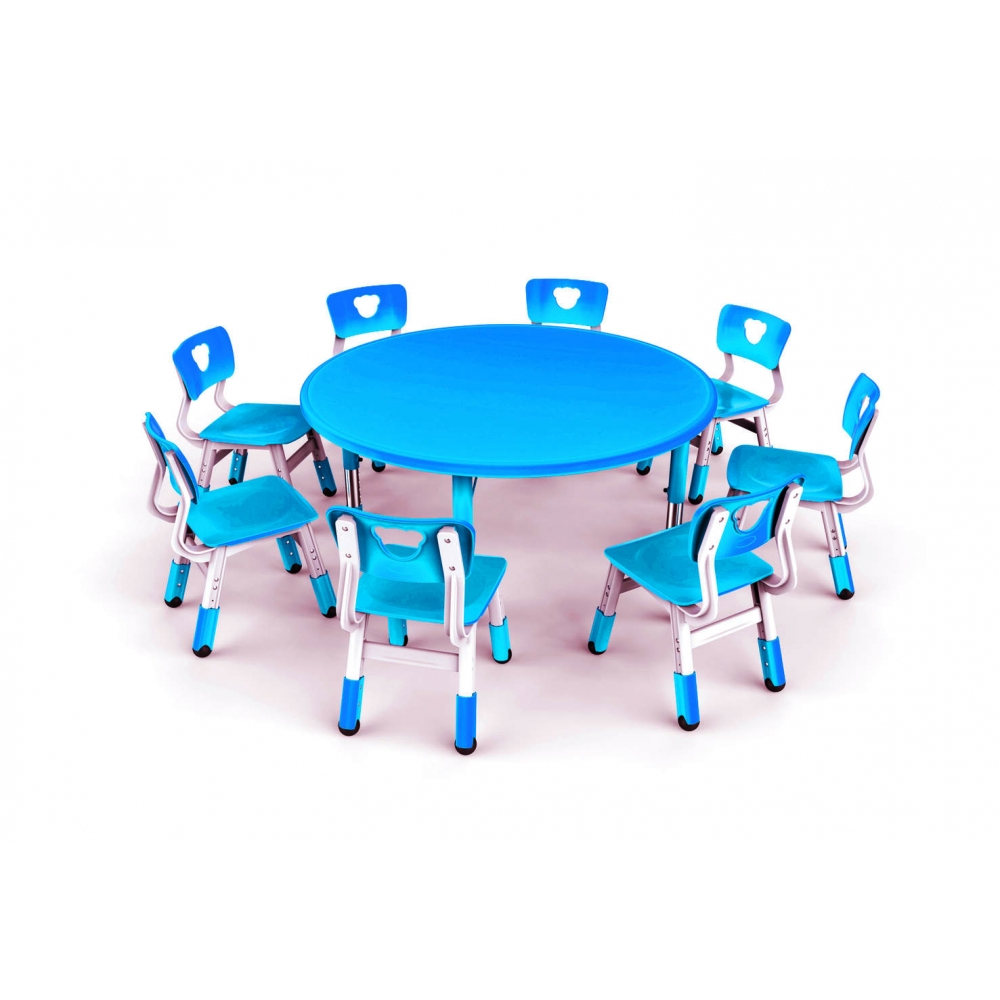 2
2 стол – команда 
«Супер-витамины»
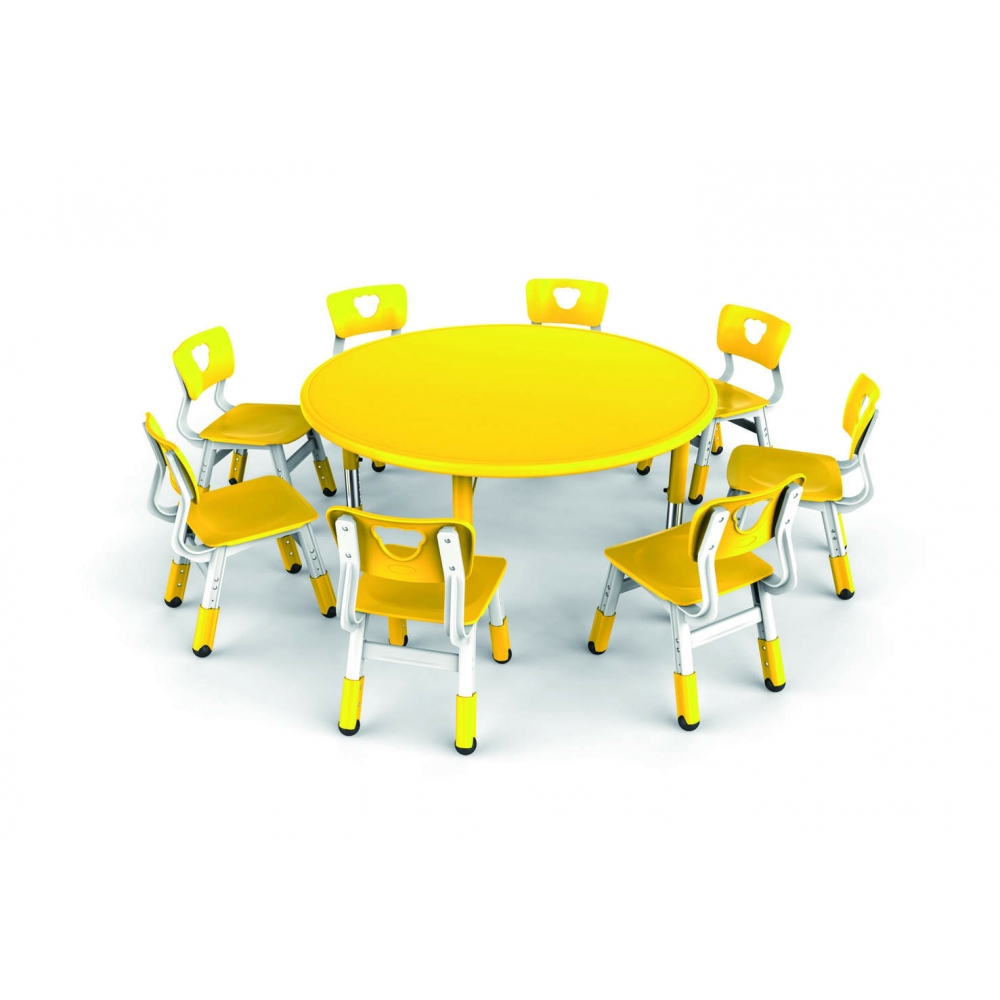 3
3 стол – команда 
«Фруктовый микс»
3
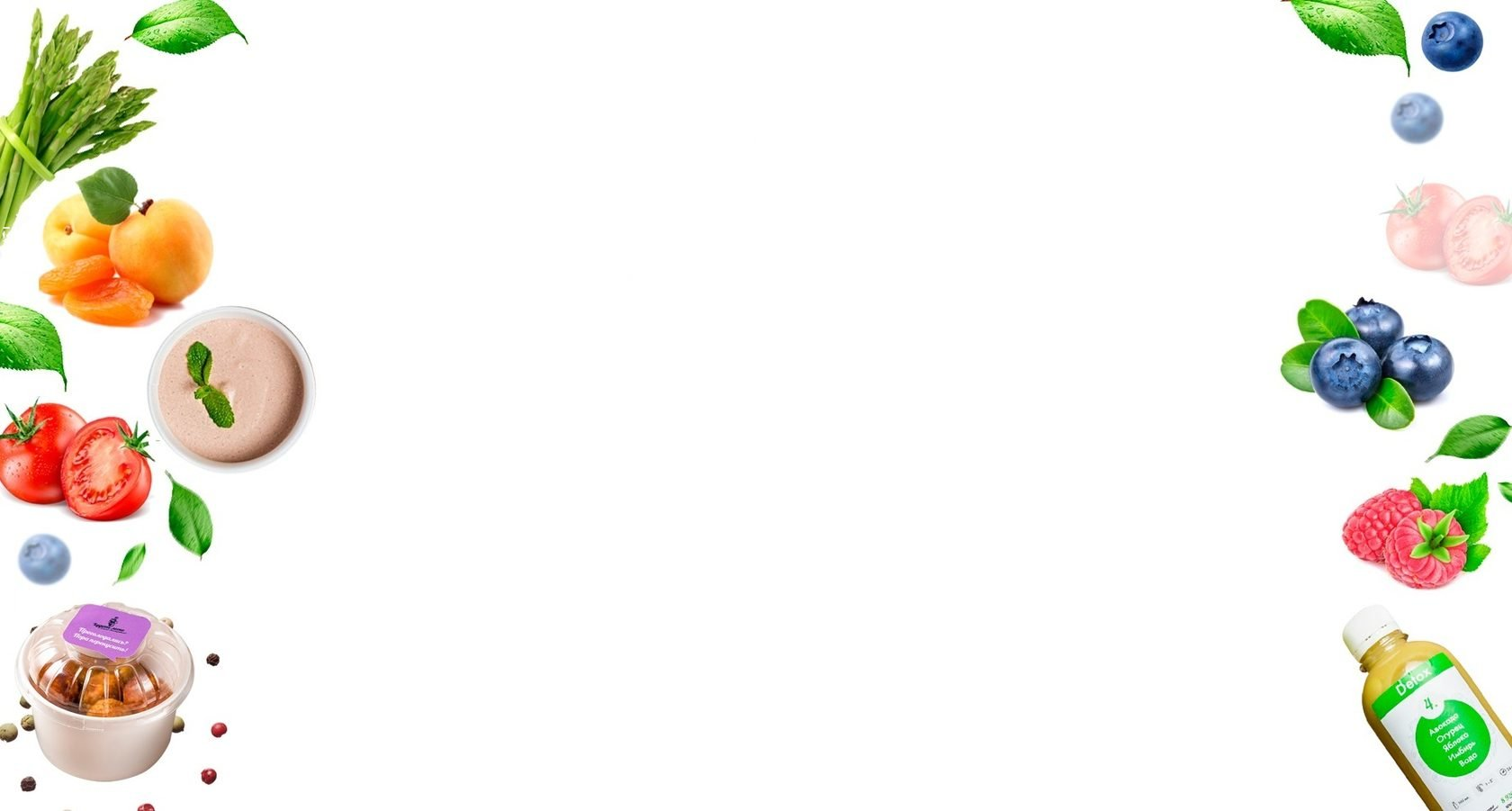 Сектор 1 Всезнайка
1
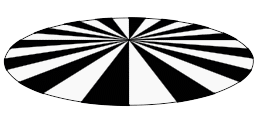 4
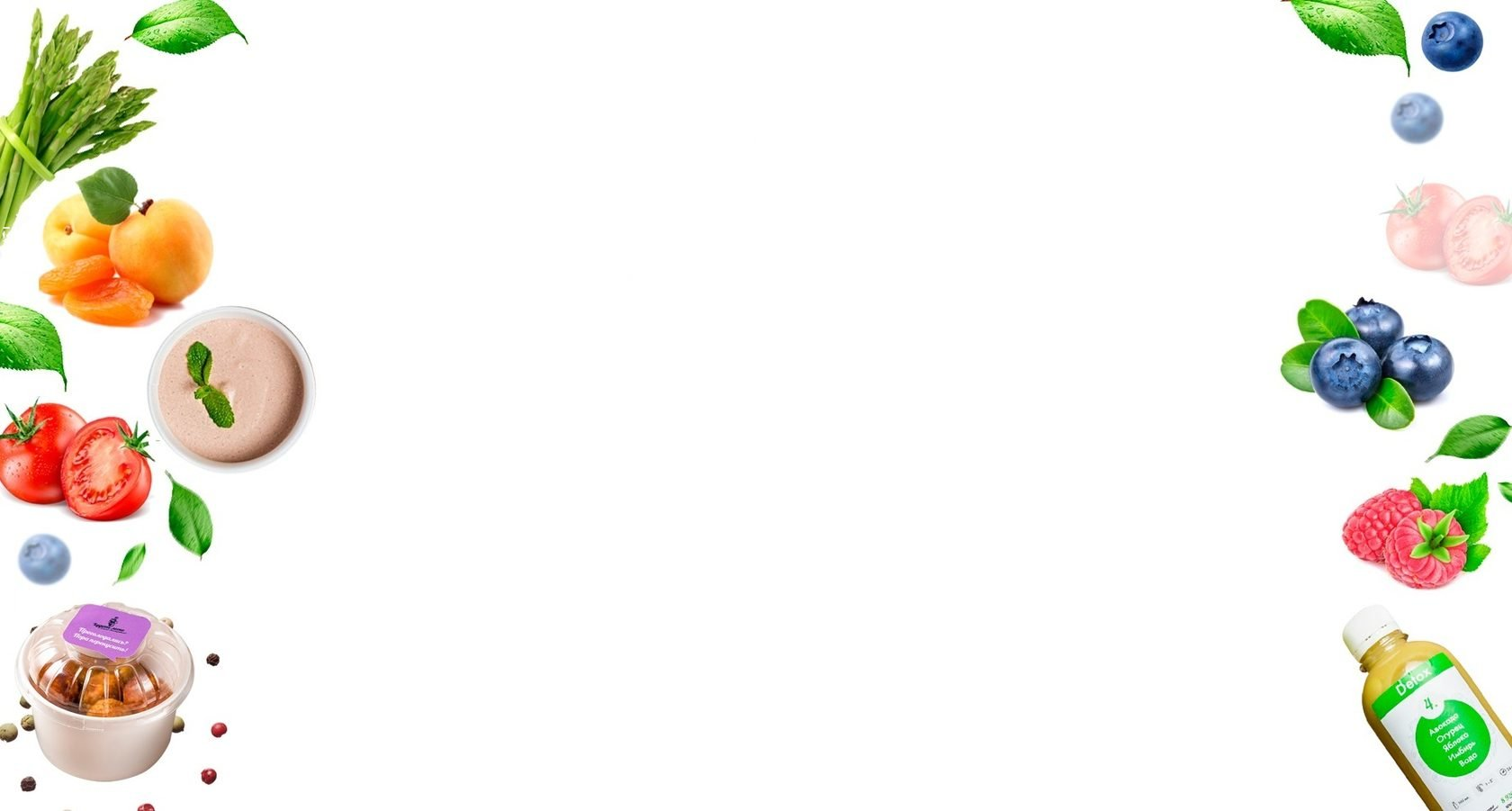 Сектор 2 Загадки
2
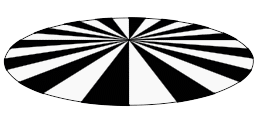 5
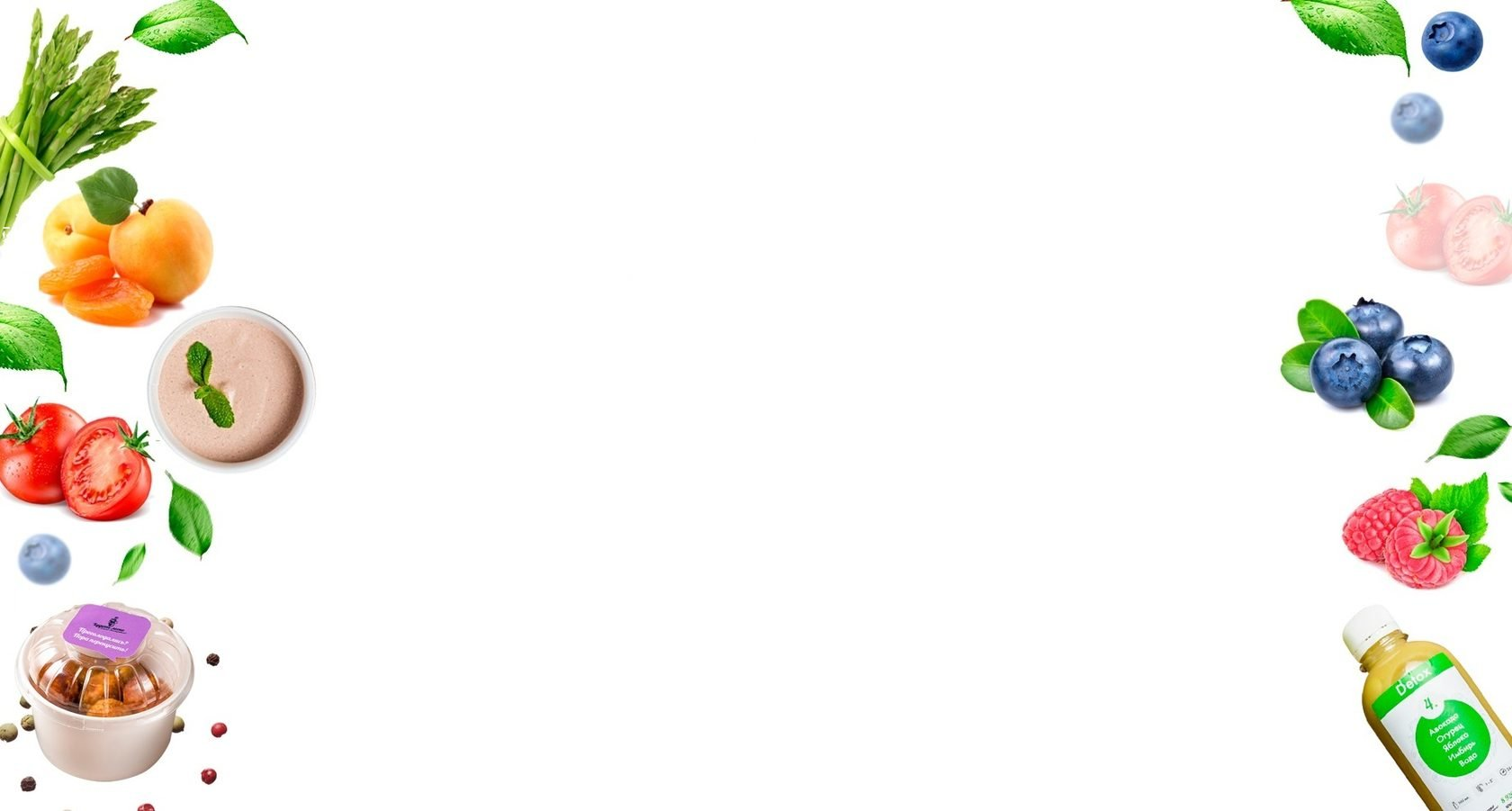 Сектор 3
Конкурс капитанов
3
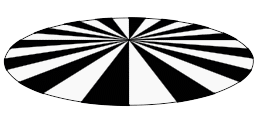 6
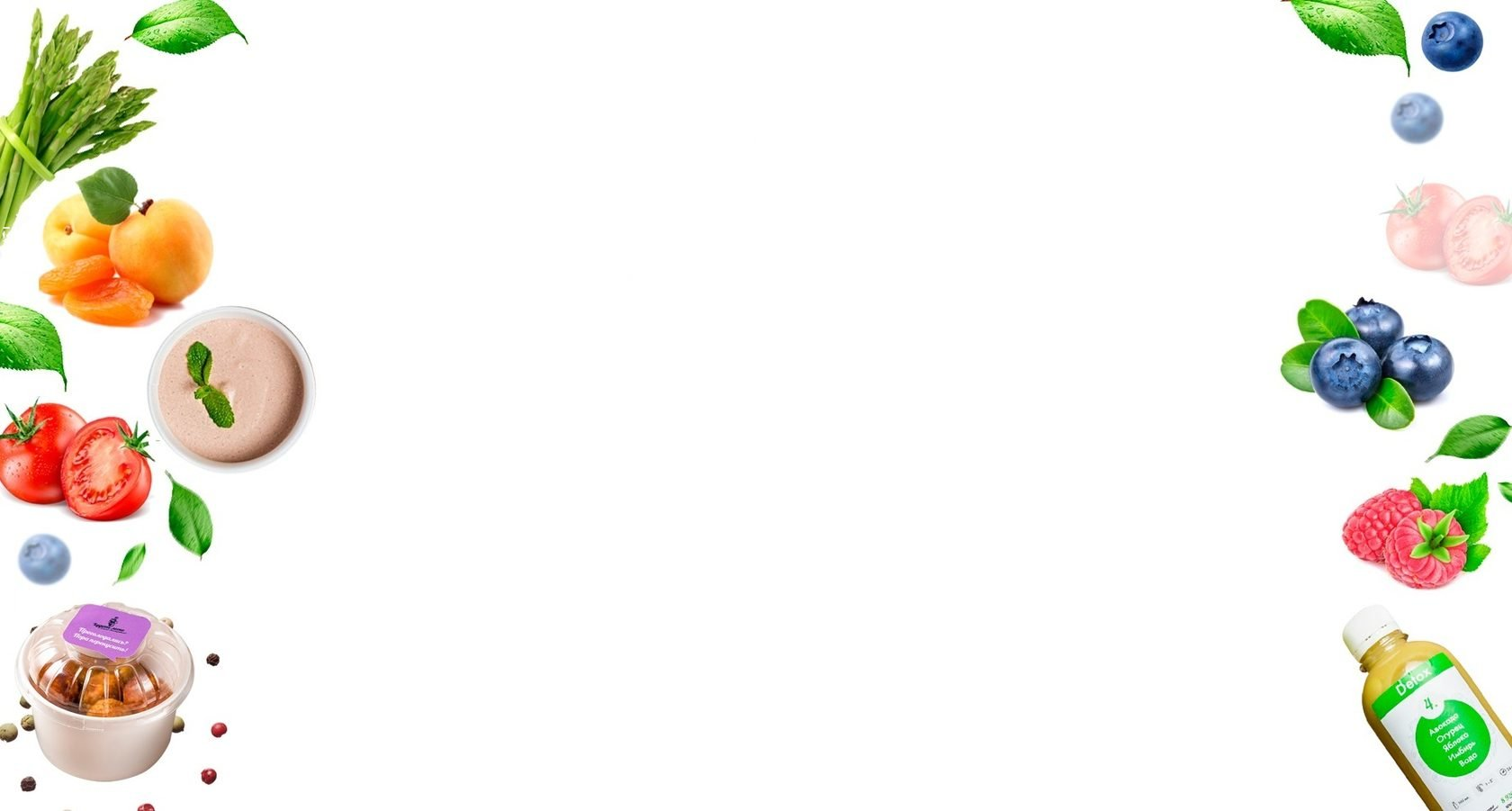 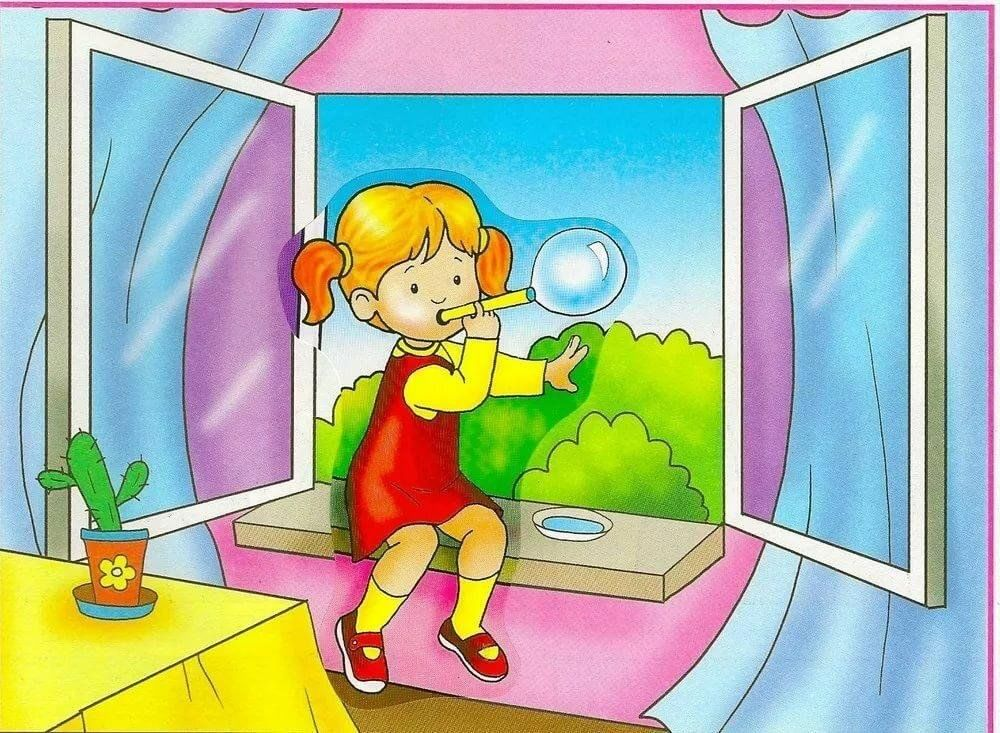 7
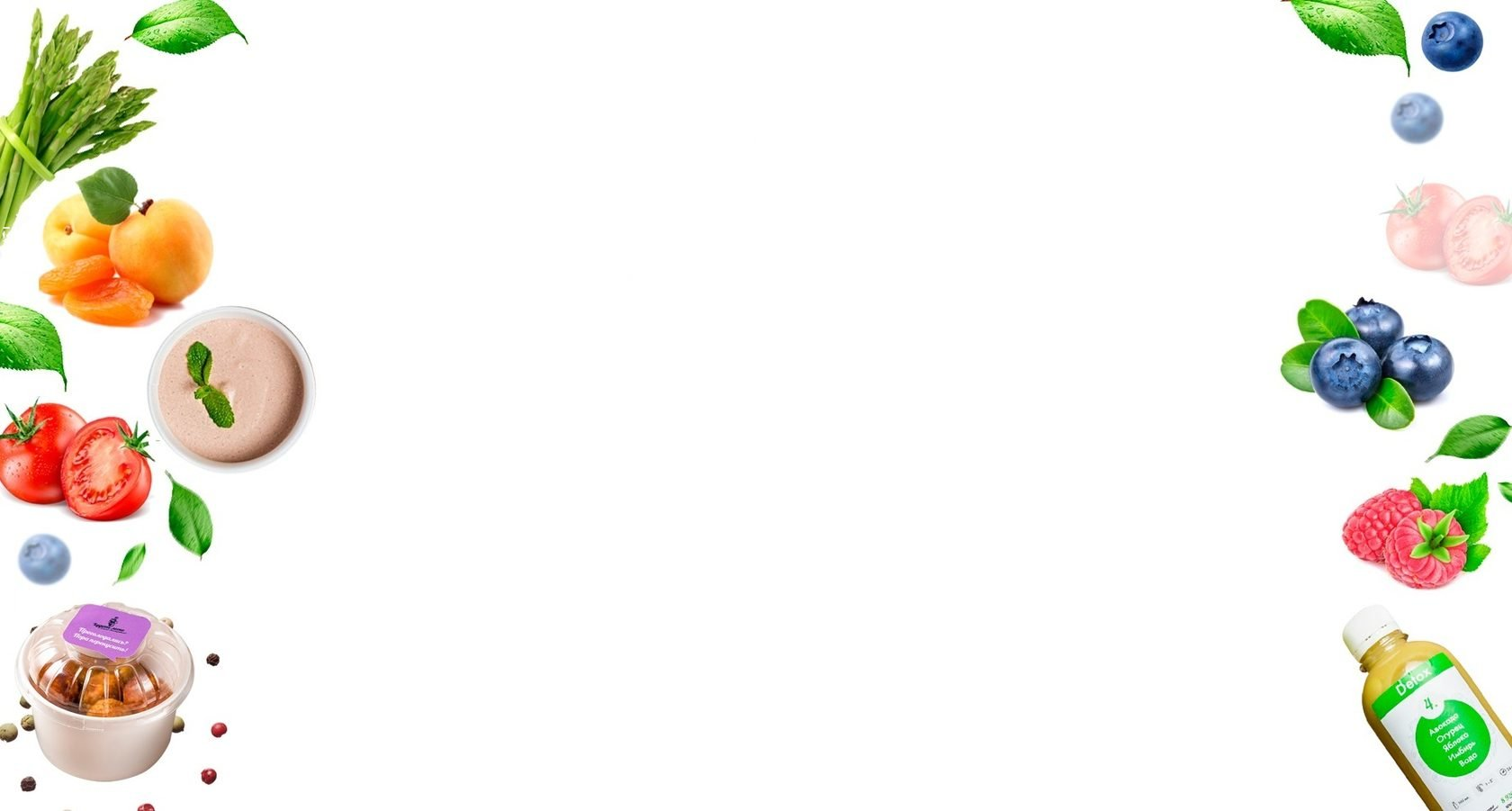 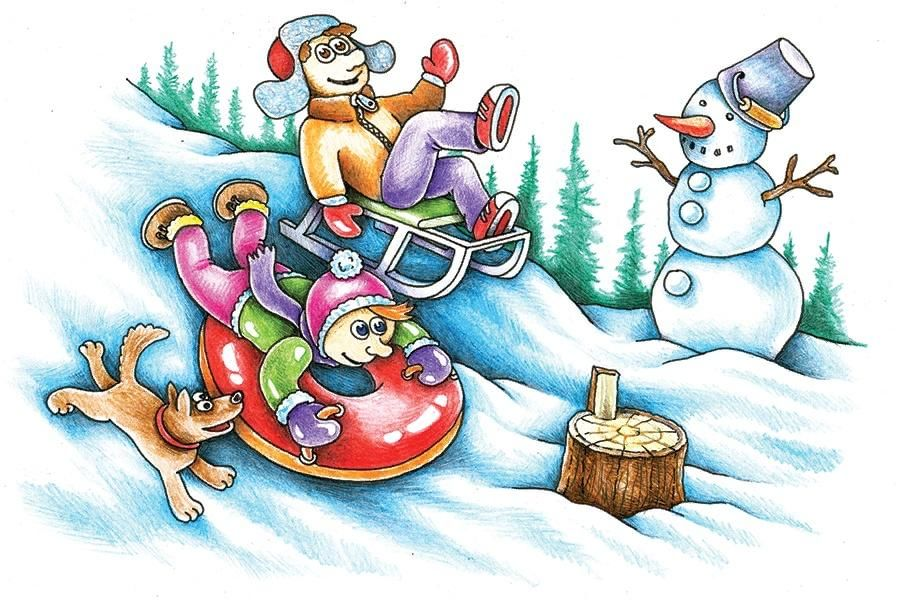 8
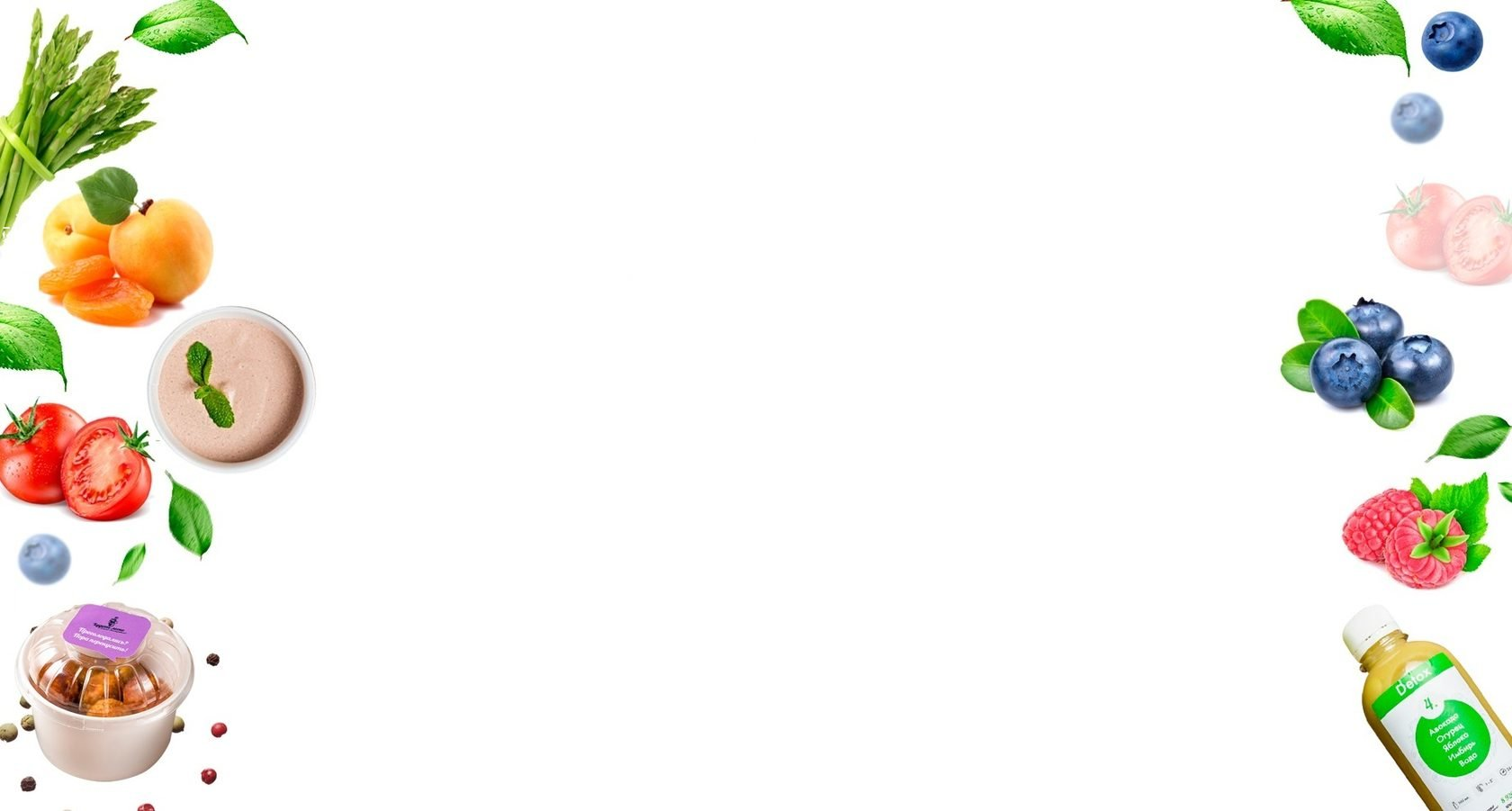 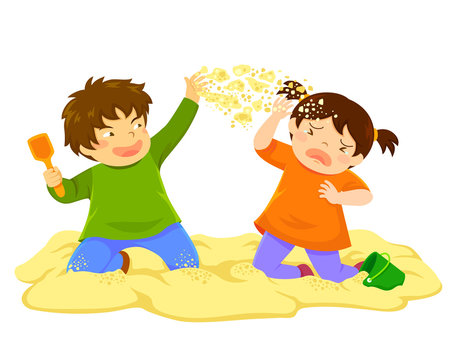 9
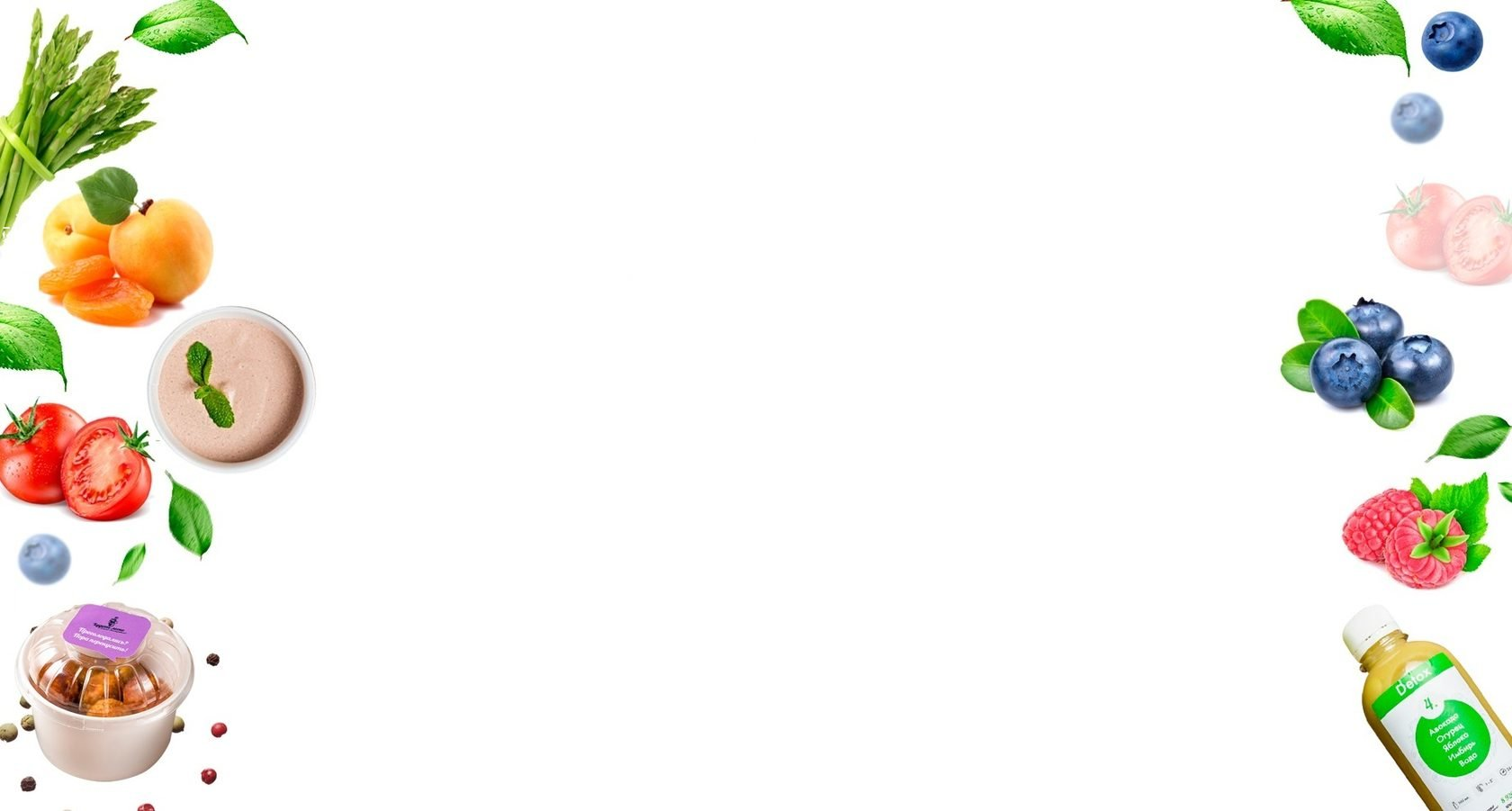 Сектор 3
Конкурс 
«Превращения»
4
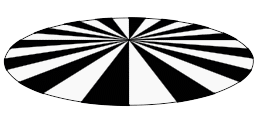 10
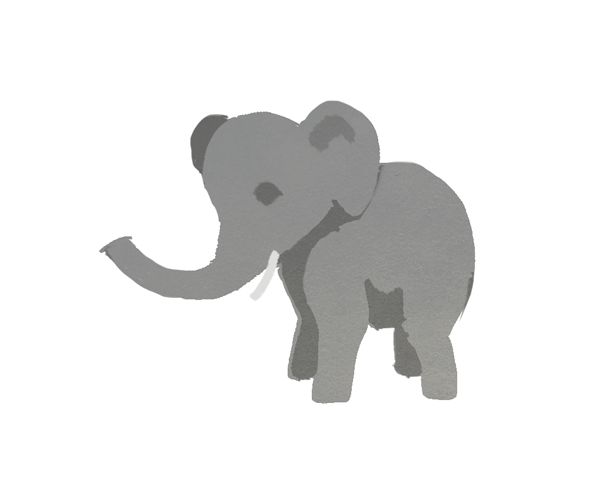 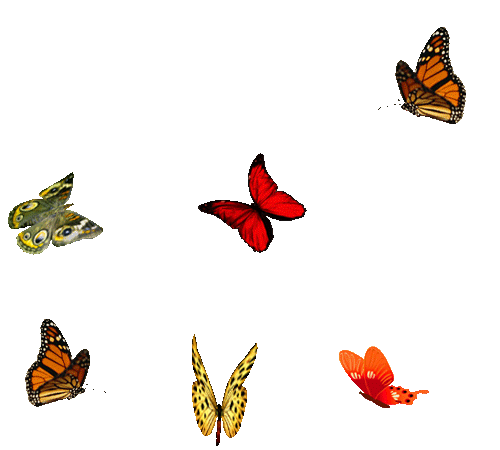 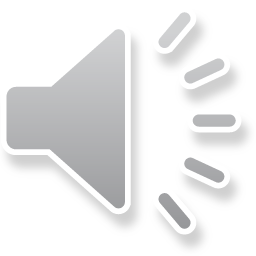 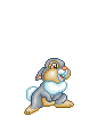 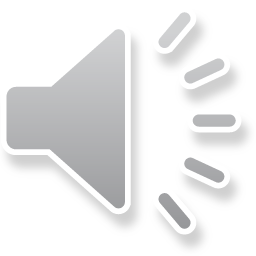 11
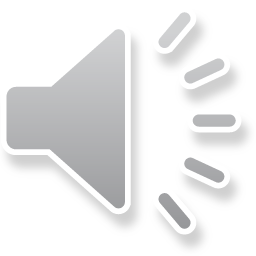 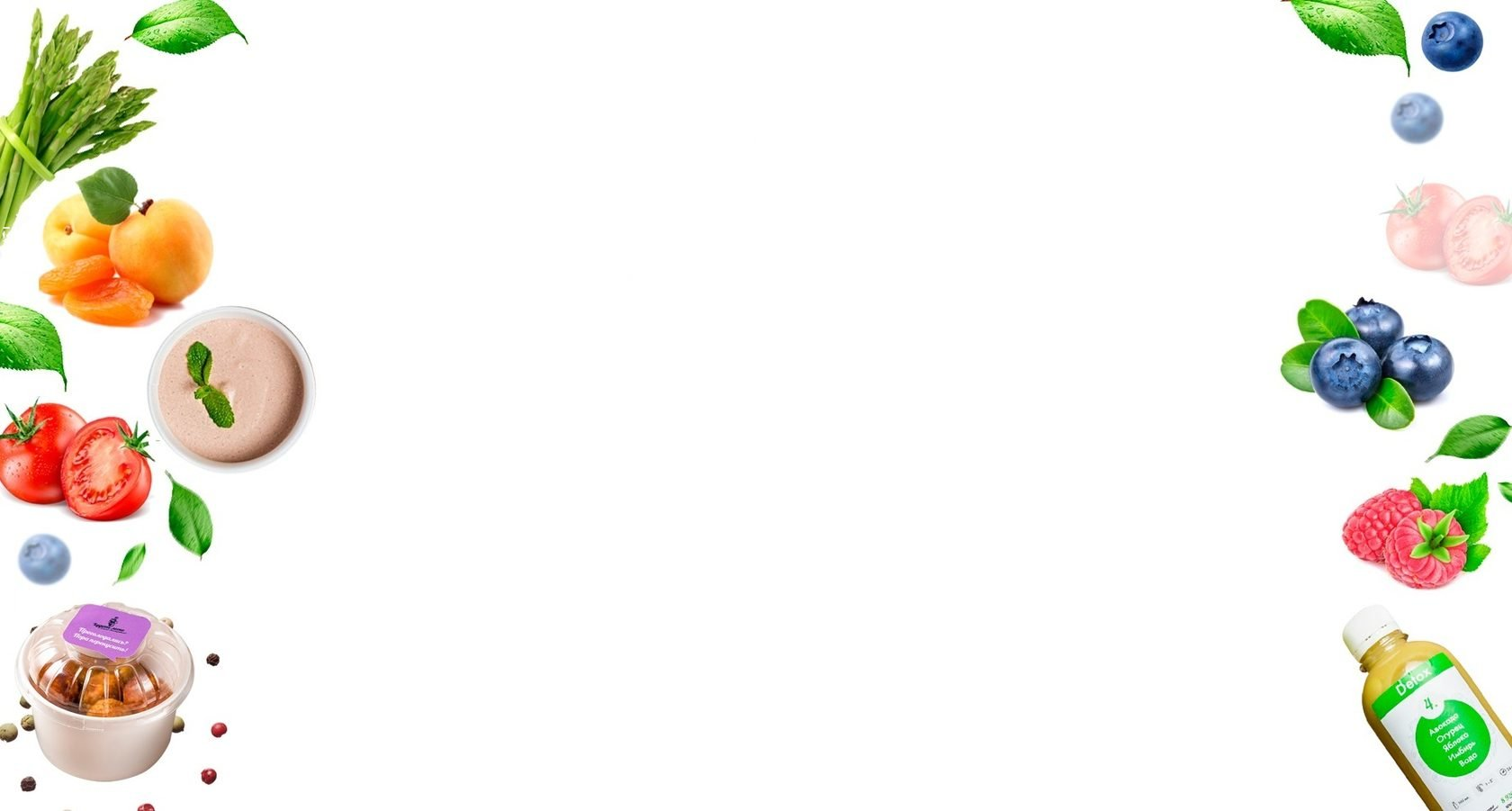 Сектор 5
Кроссворд
5
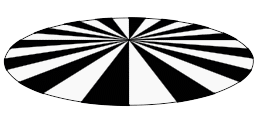 12
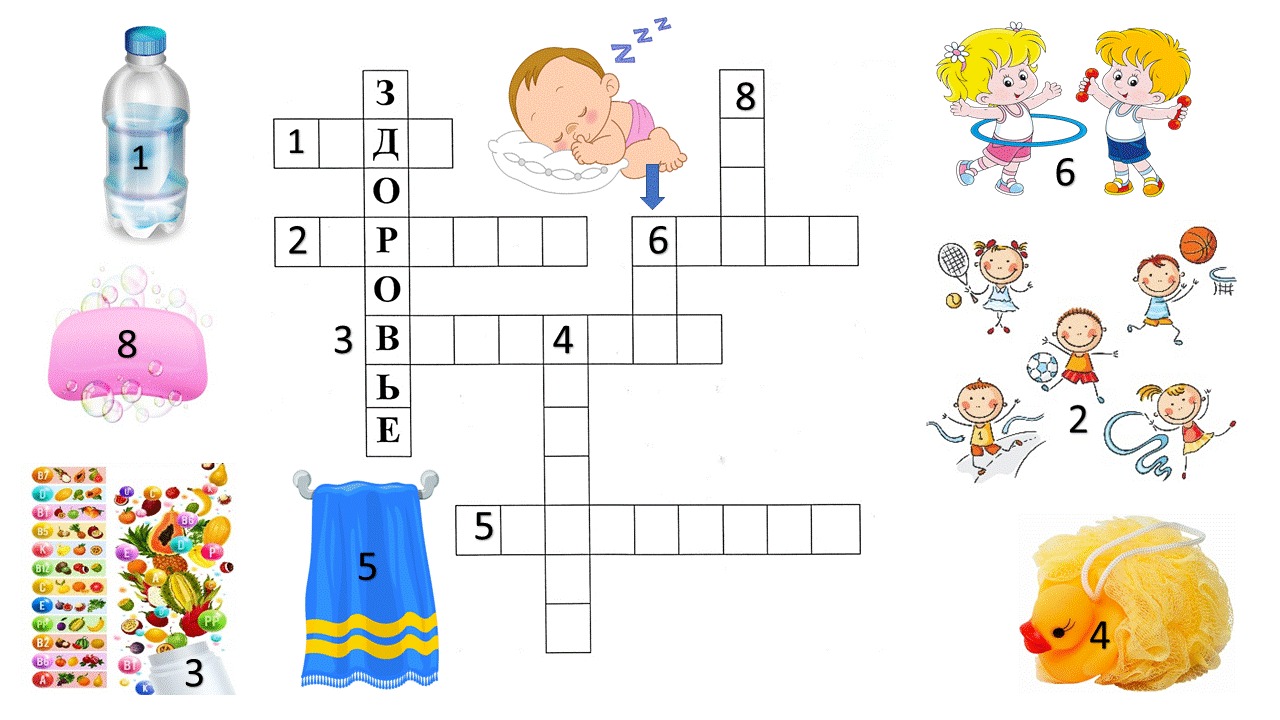 8
13
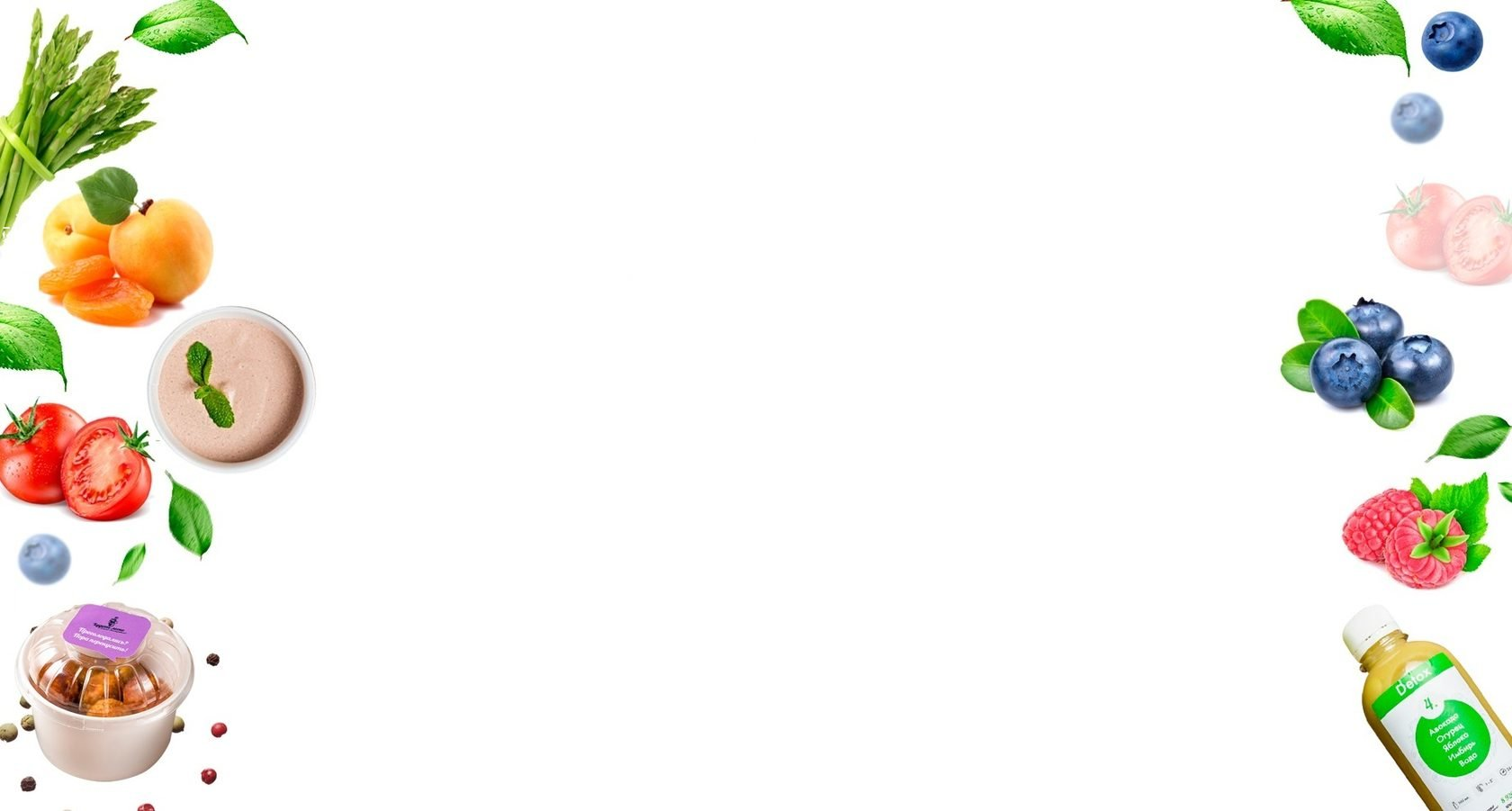 Сектор 6
«Назови вид спорта».
6
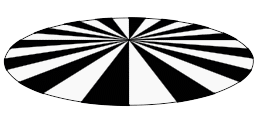 14
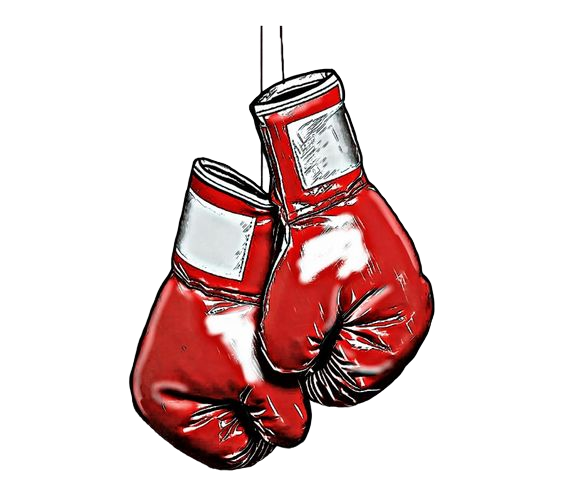 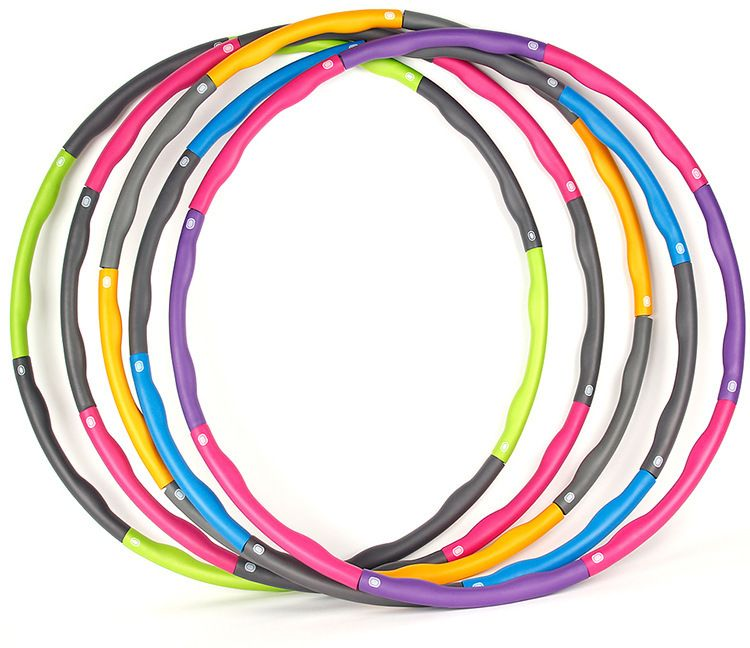 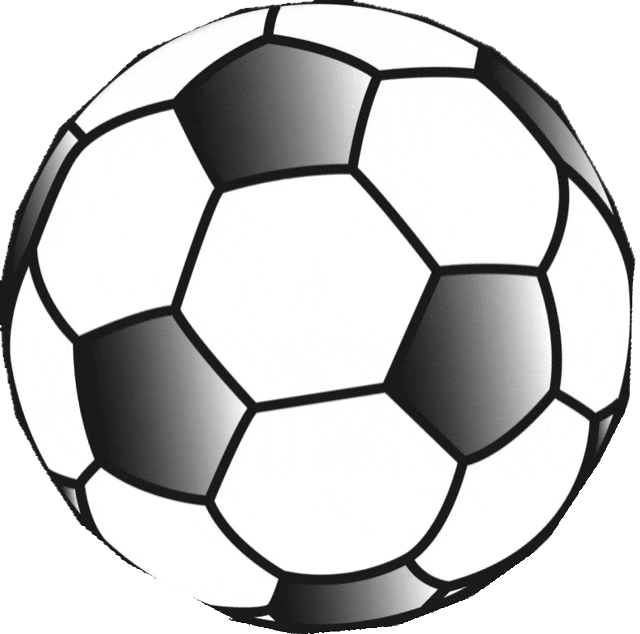 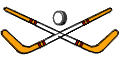 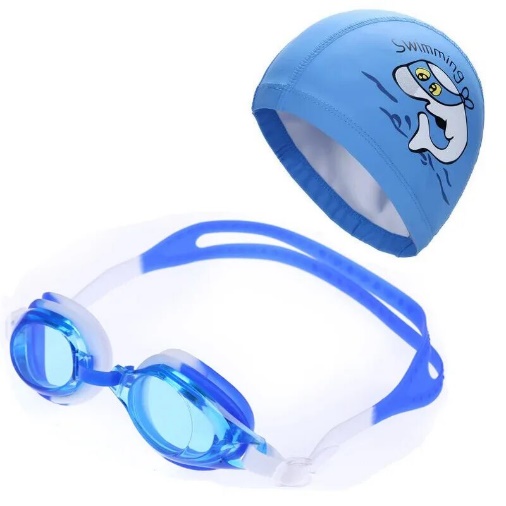 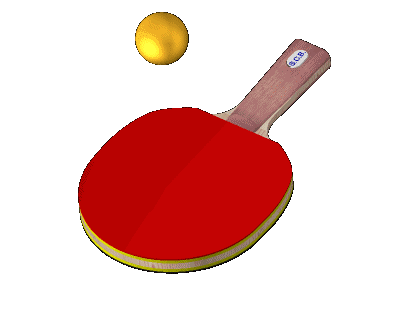 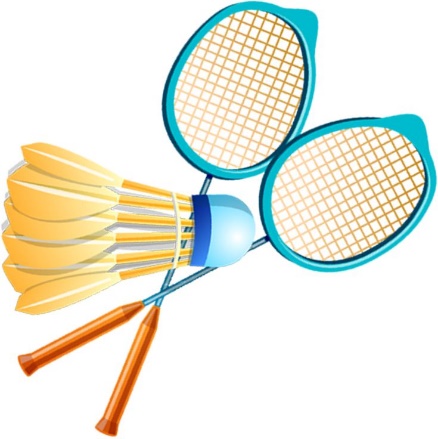 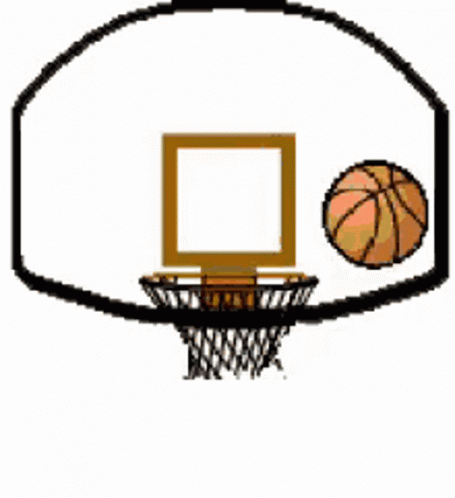 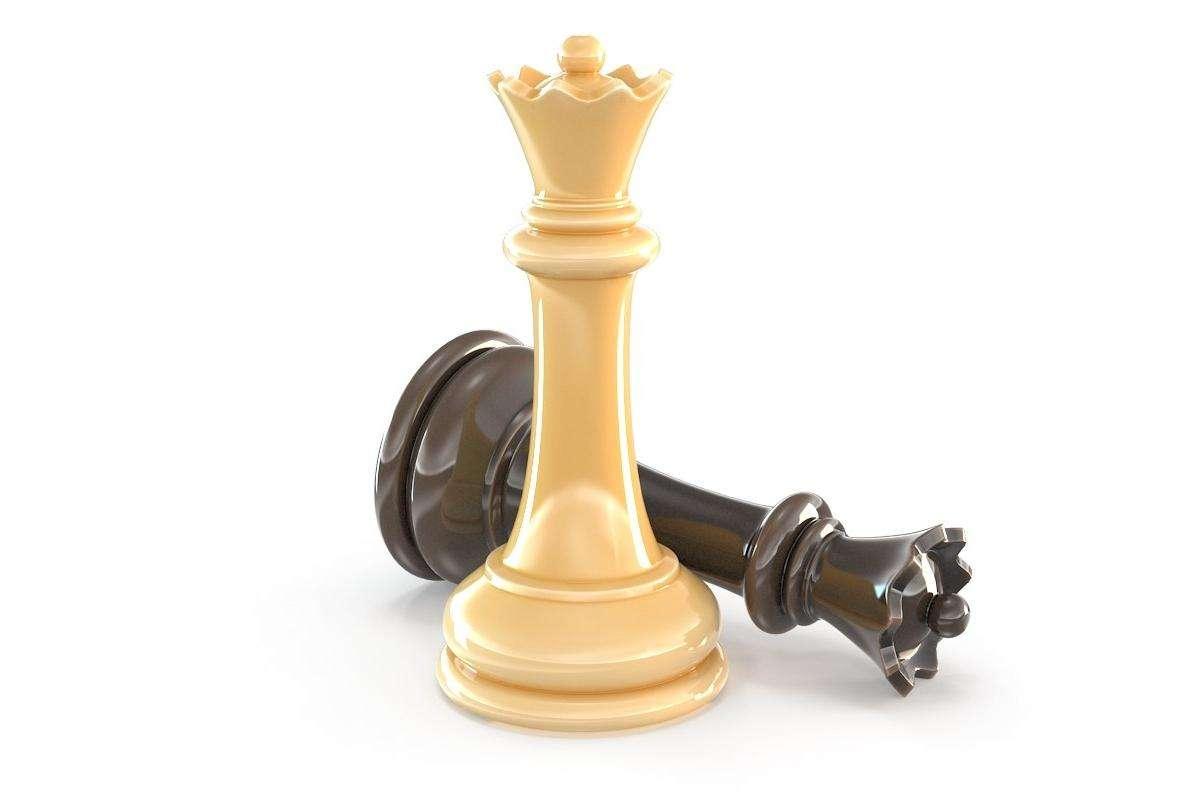 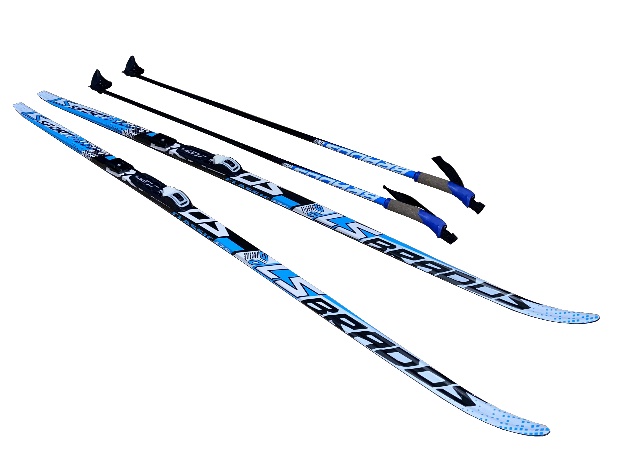 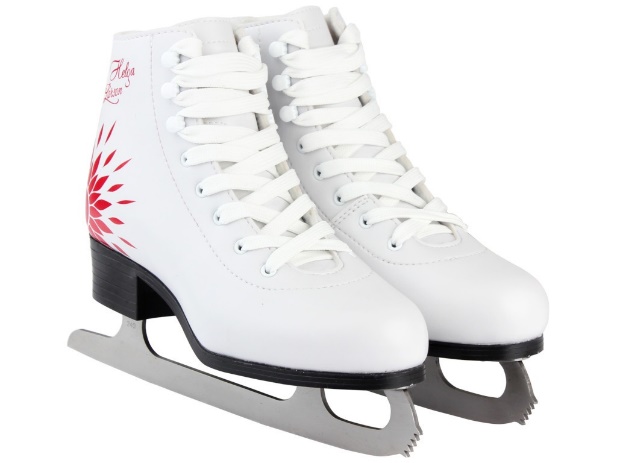 15
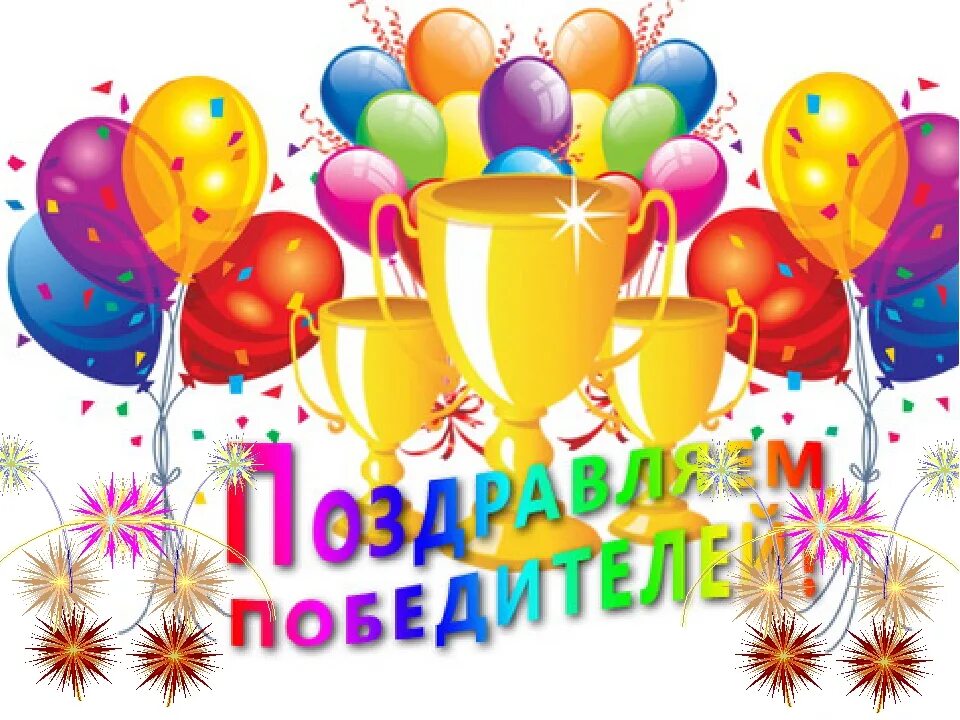 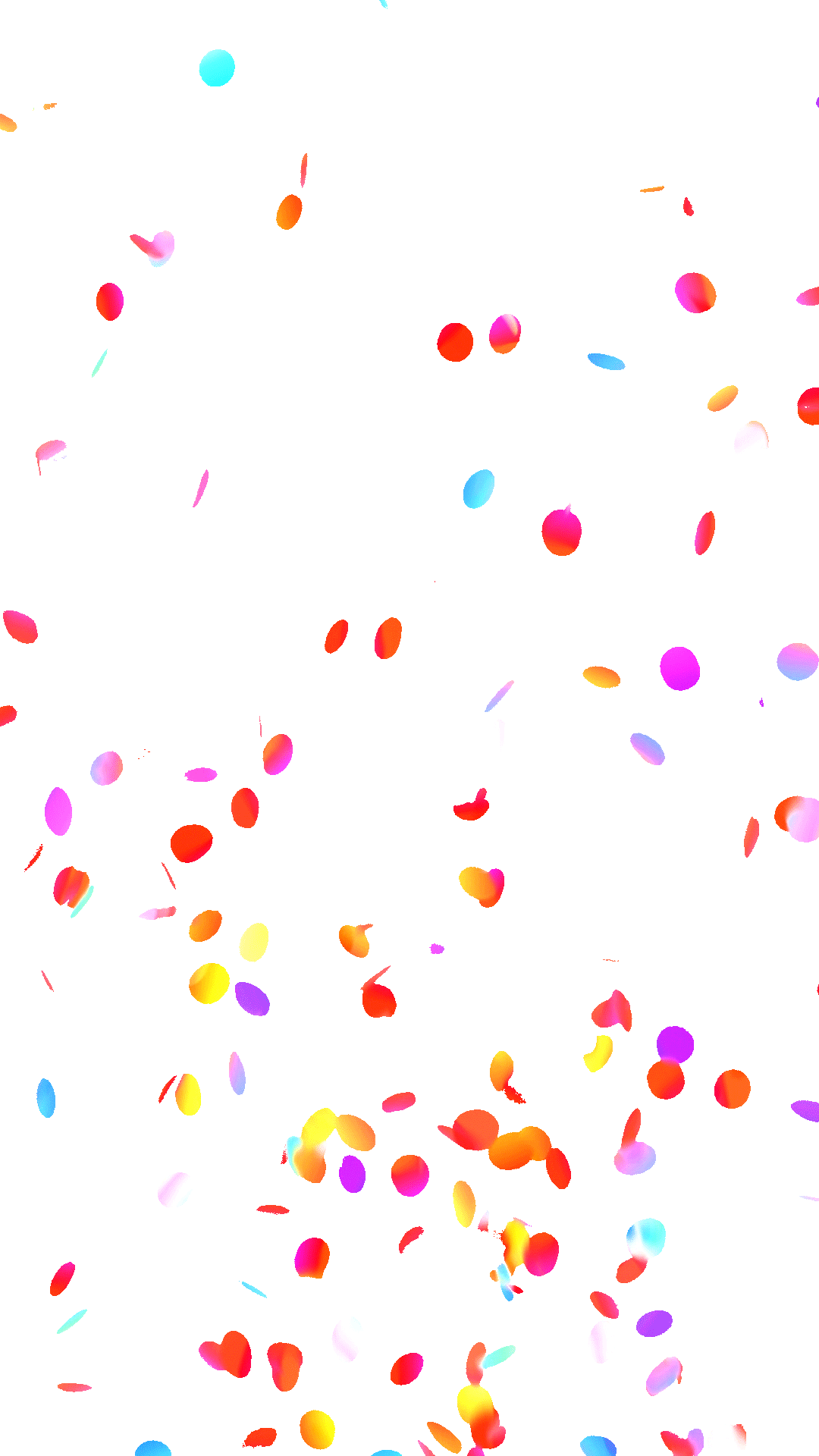 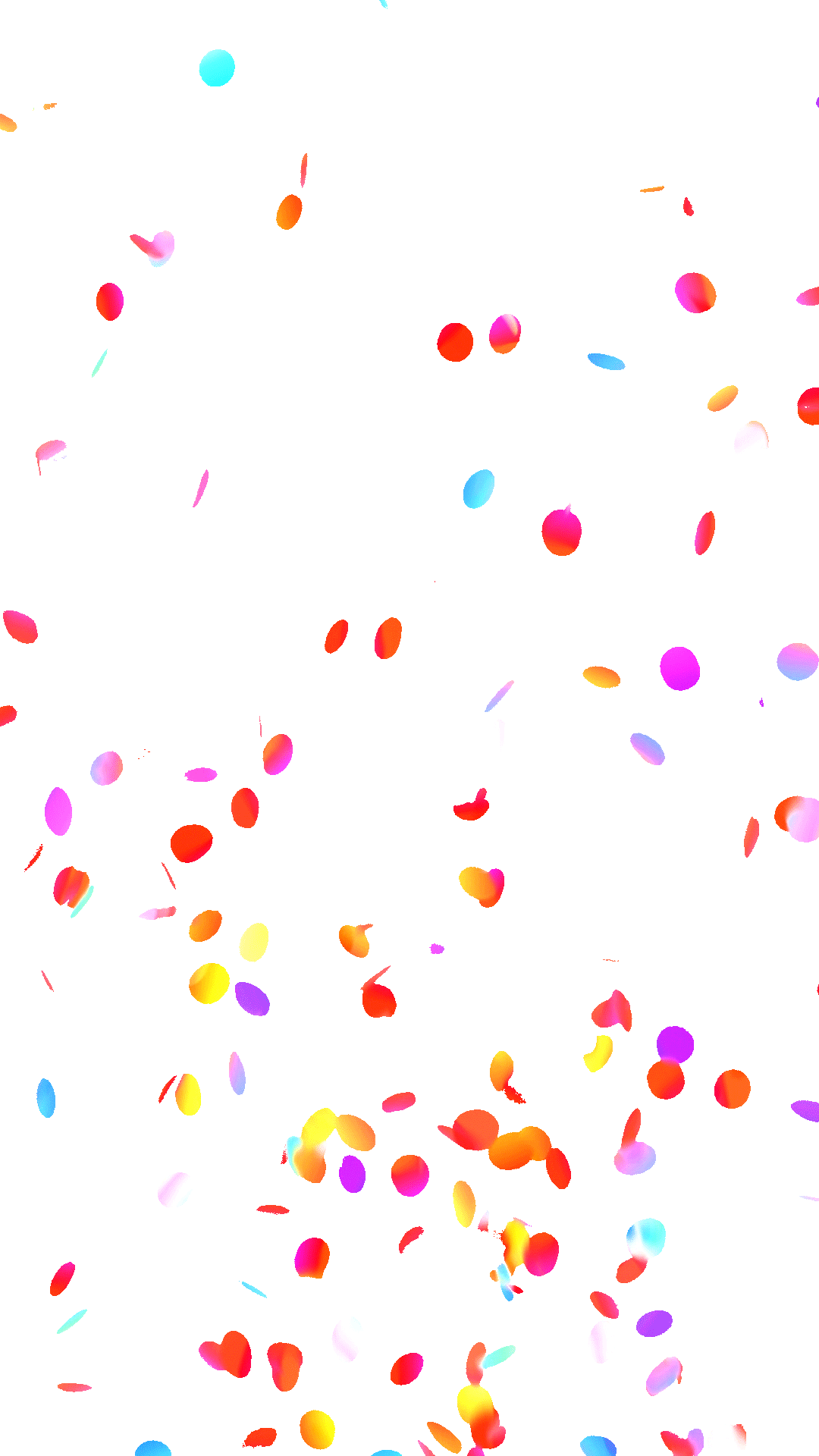 16
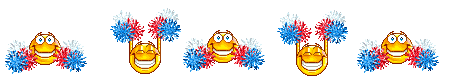 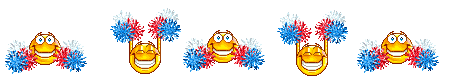 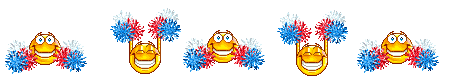 Мы за здоровый образ жизни!
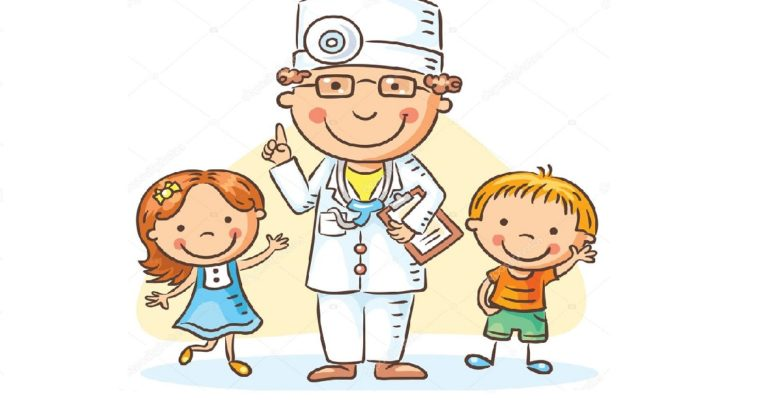